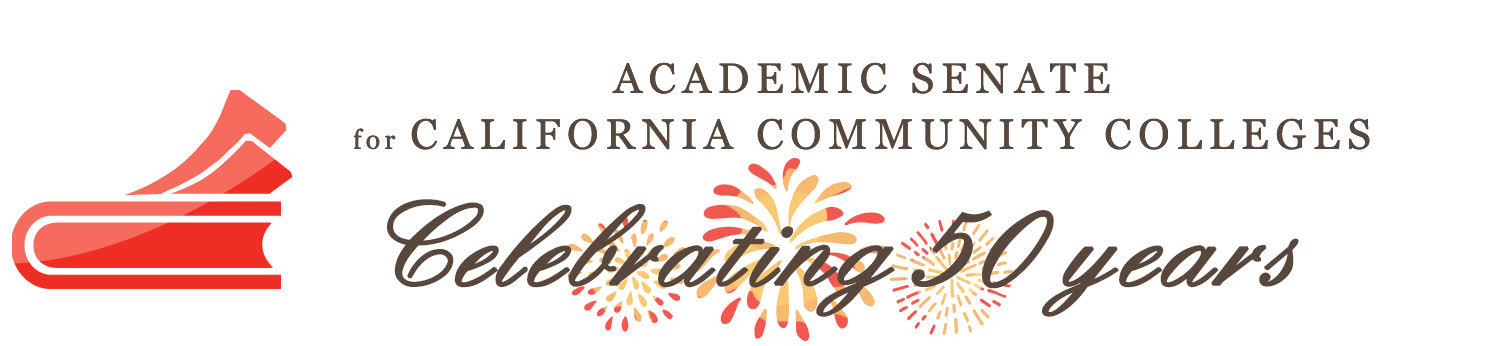 Womyn’s Leadership Circle Part 2

Envisioning Womyn’s Leadership
Mayra Cruz, ASCCC Area B Representative
Michelle Bean, ASCCC Area C Representative
Cheryl Aschenbach, ASCCC Secretary


FACULTY LEADERSHIP INSTITUTE
Sacramento

June 14, 2019
Today, we will
Introduce Ourselves
Share our Womyn’s Leadership Vision
Participate in a Walk About
Break into Small Groups
Share Group Highlights
Discuss Next Steps
[Speaker Notes: 2 min--Mayra

Program Description: Come to contribute to a focus group session on shaping the vision and next steps for the womyn’s leadership vision in community colleges.  You will have the opportunity to provide insight and feedback to foster a culture shift within the California Community Colleges that embraces and encourages womyn to actualize their leadership potential.]
Womyn’s Leadership Vision
The vision of the Womyn’s Caucus is to 
provide norming language regarding womyn and leadership in ASCCC policies, procedures, and publications
identify and remove systemic barriers for womyn leaders at the state and local levels	
provide ongoing development of womyn in leadership that reflects the diversity of our students in California
provide a network of support for the ongoing development of womyn in leadership
provide formal and informal mentoring to new and potential womyn leaders who will serve as role models to colleagues and students
[Speaker Notes: 3 min--Mayra

To include a brief history of our actions/ideas]
Walk About Activity
On Each Poster Paper, WRITE or DRAW:
Your Shero/s and why 
One word on your vision of womyn's leadership
Supports needed for womyn's leadership
Systemic barriers to womyn's leadership
An inspirational phrase, sentence, or message
[Speaker Notes: Michelle—gives directions 
15 min for Walk About
+5 min to wrap up]
Small Group Discussion:
Select a RECORDER and a REPORTER

What skills are necessary to be an effective womyn’s leader? How can we help womyn develop these skills?
What strategies would empower diverse womyn (immigrant womyn, womyn of color, and other id) in our community colleges?
What is needed to foster a cultural shift within the California Community Colleges that embraces and encourages womyn to actualize their leadership potential?
[Speaker Notes: Mayra leads:
Pair Share—10 min.
Michelle and Cheryl take notes
Groups SHARE OUT—10 min.

Other later possible questions: 
What do you draw on from your experience outside of academia, your communities and cultures that support you?
What would you identify as a goal or goals for womyn's leadership development in community colleges?]
Questions, Comments, and Next Steps
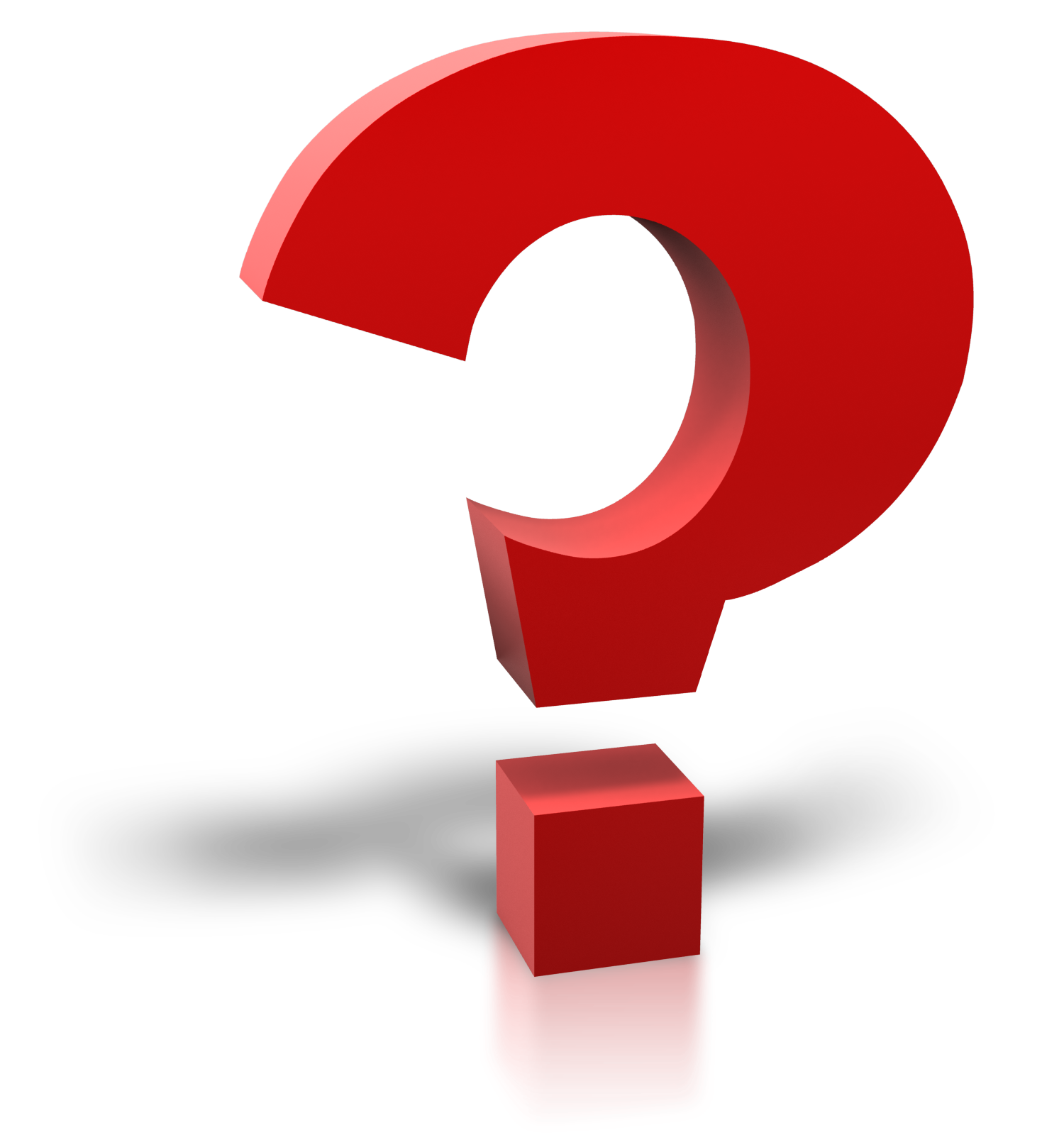 [Speaker Notes: 15 min.—Cheryl]
Thank you for joining us!
Contact Information
Cheryl Aschenbach (caschenbach@lassencollege.edu)
Michelle Bean (mbean@riohondo.edu)
Mayra Cruz (cruzmayra@deanza.edu)